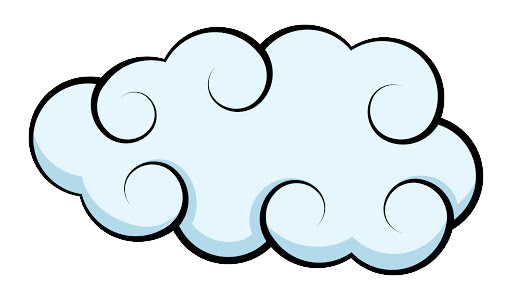 傾盆大雨
郭巧芮
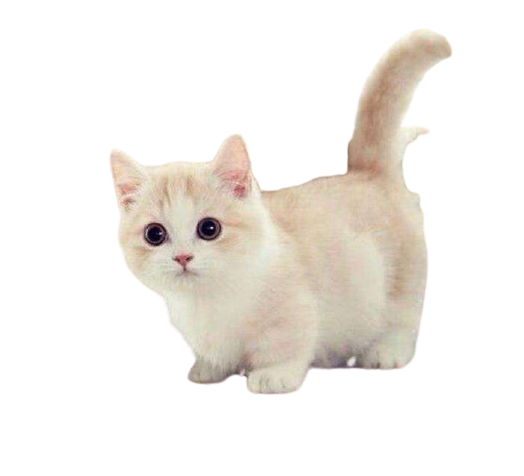 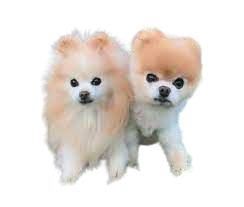 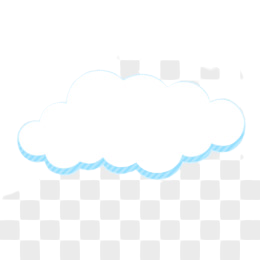 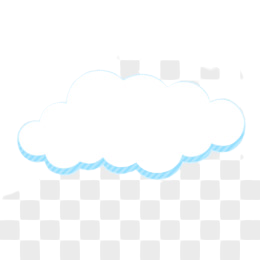 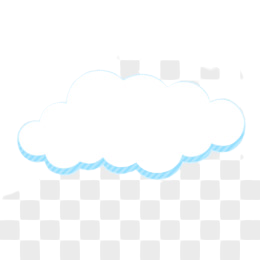 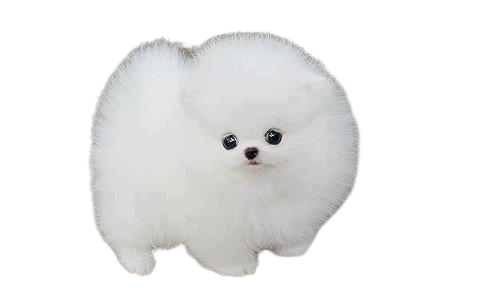 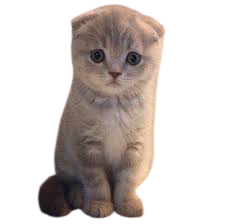 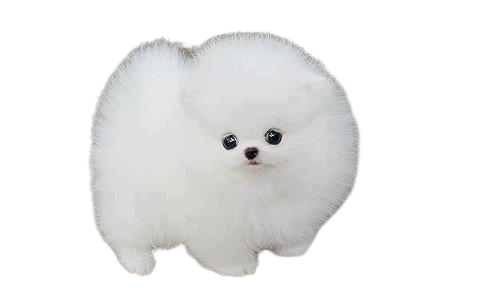 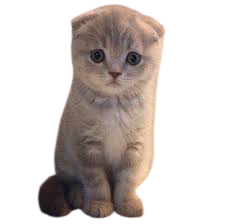 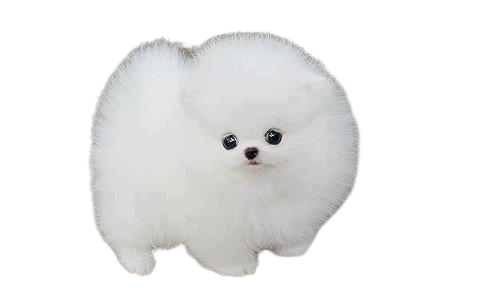 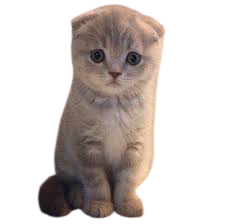 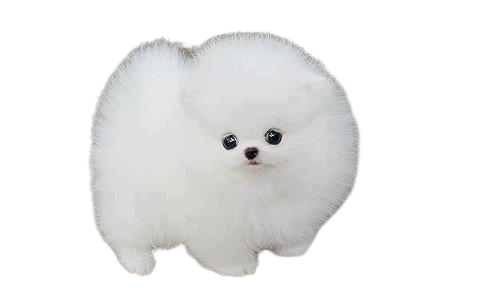 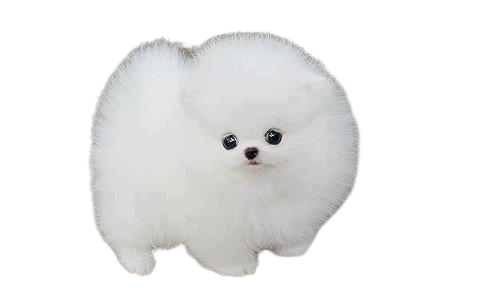 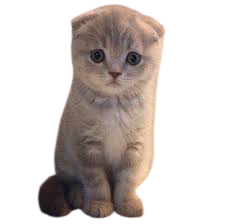 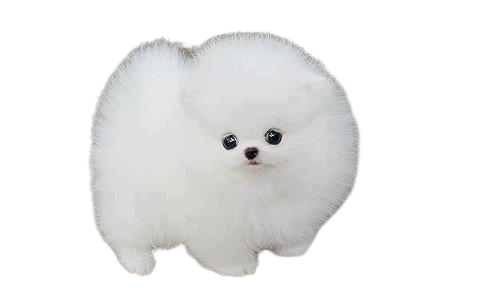 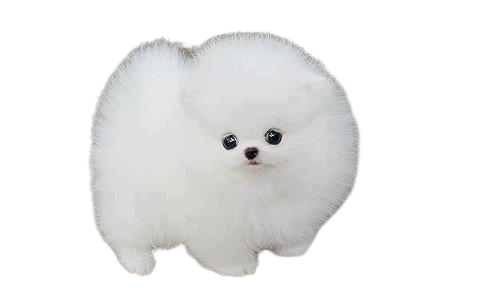 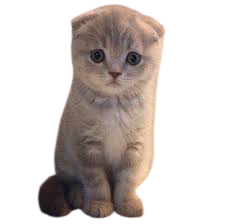 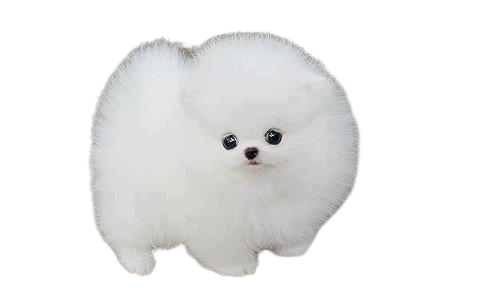 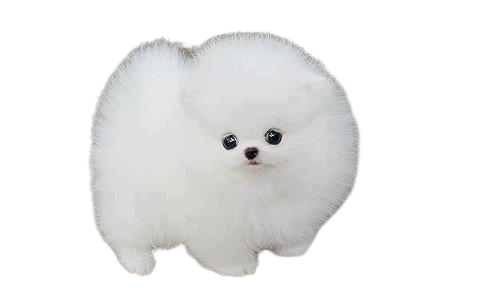 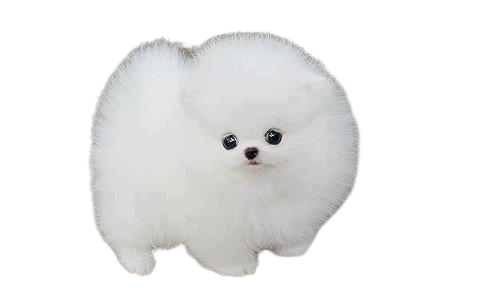 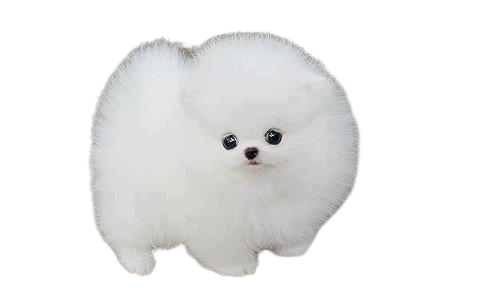 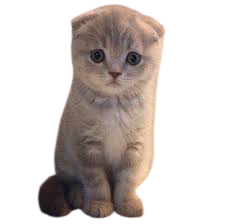 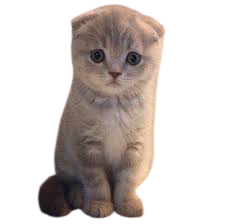 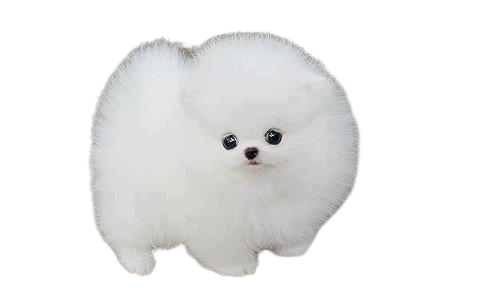 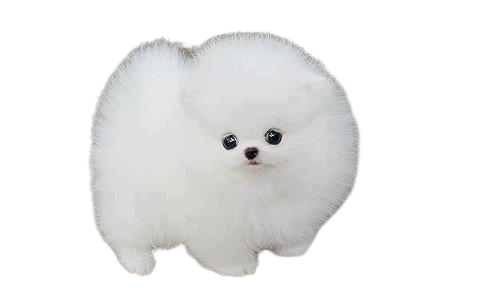 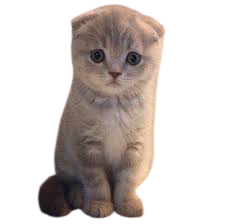 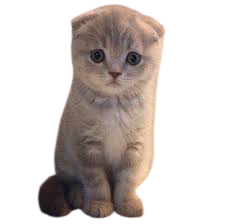 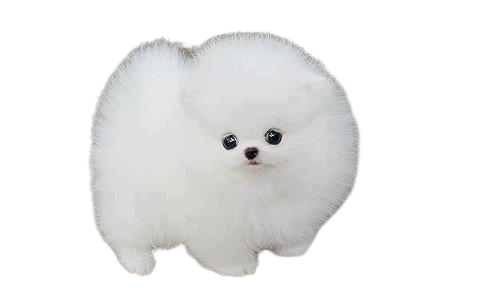 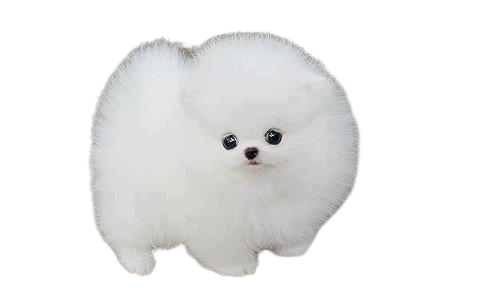 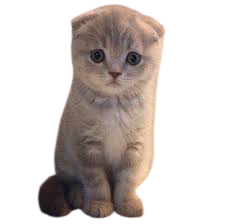 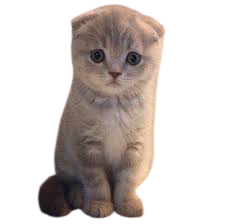 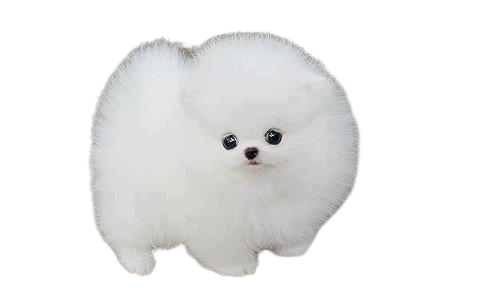 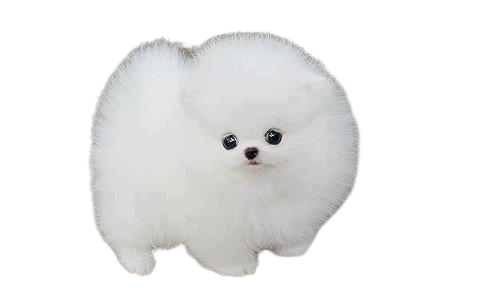 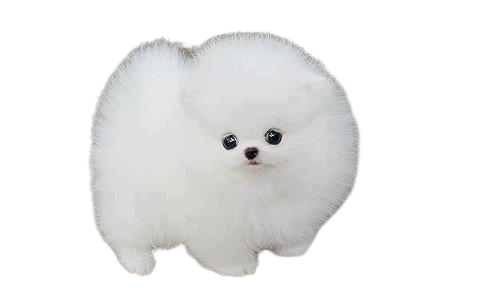 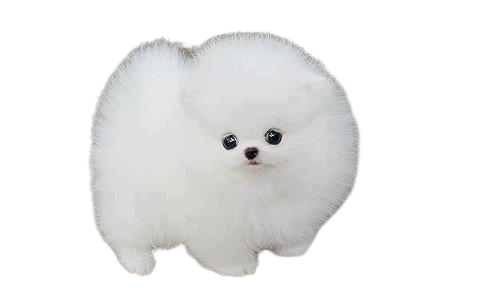 解釋
雨大得象盆裏的水直往下倒。形容雨大勢急。
造句
夏日午後，湛藍的天空忽然烏雲密布，不久就下起傾盆大雨了。
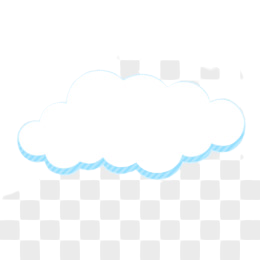 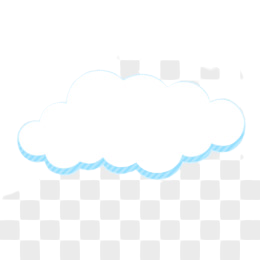 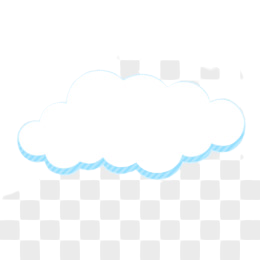 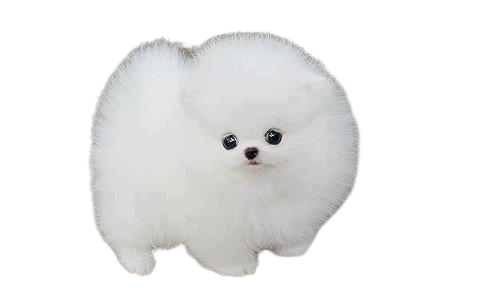 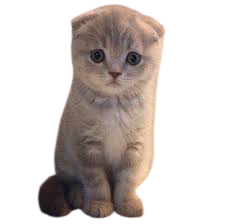 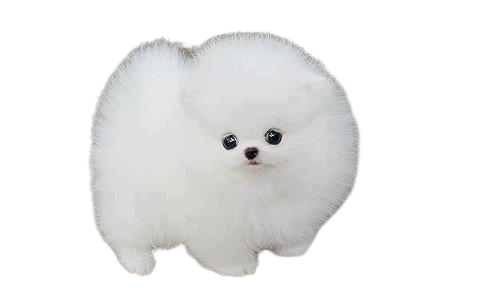 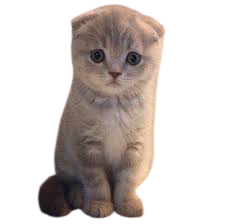 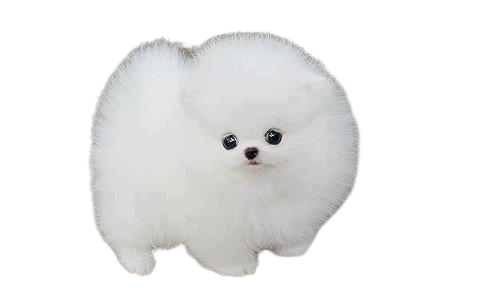 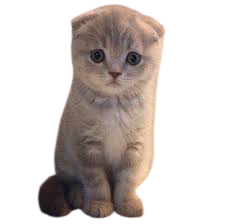 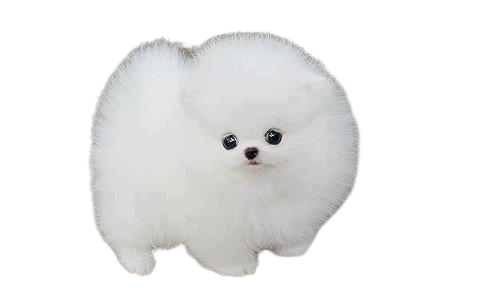 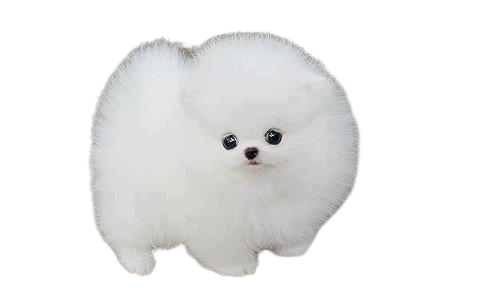 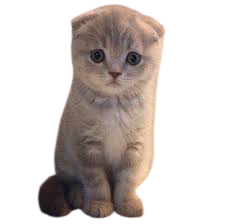 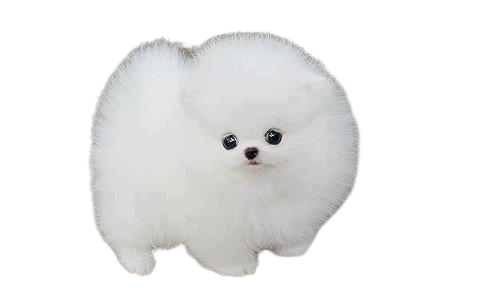 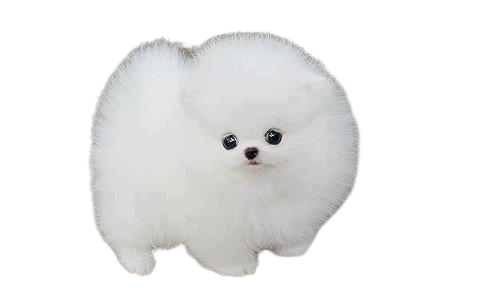 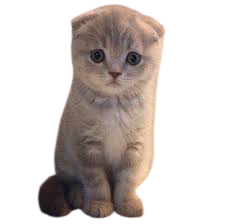 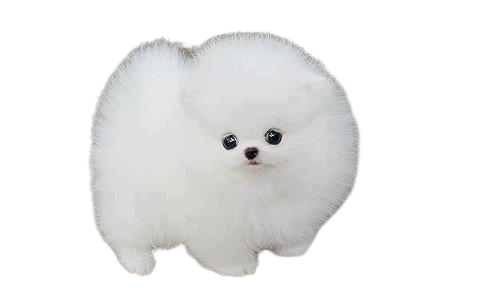 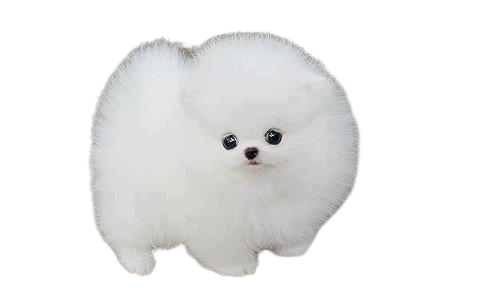 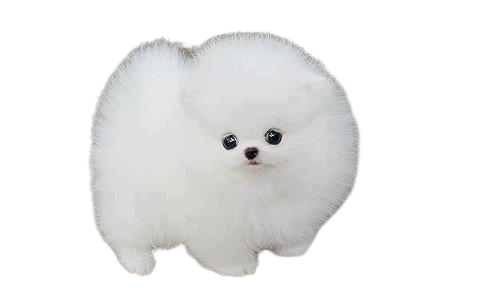 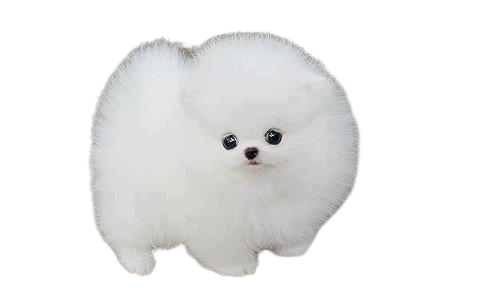 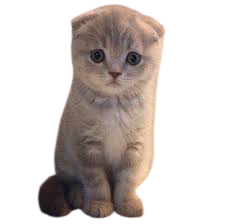 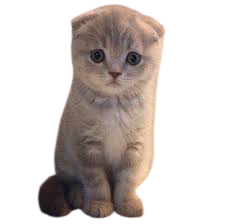 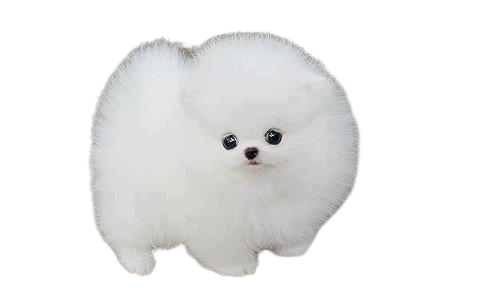 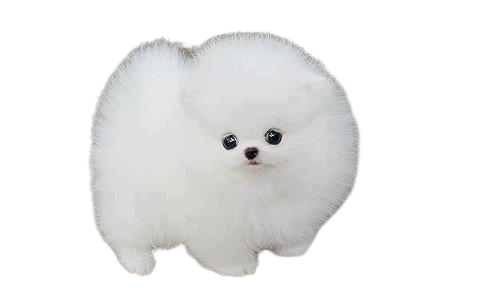 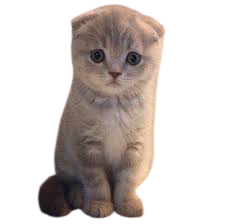 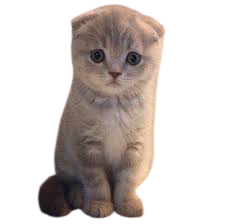 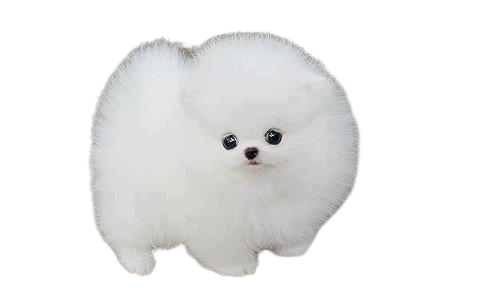 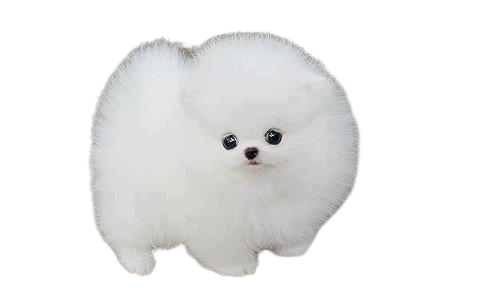 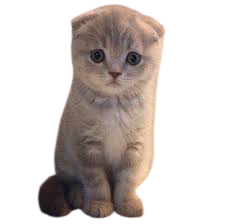 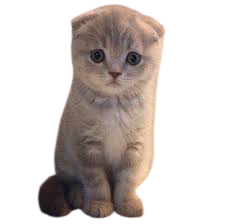 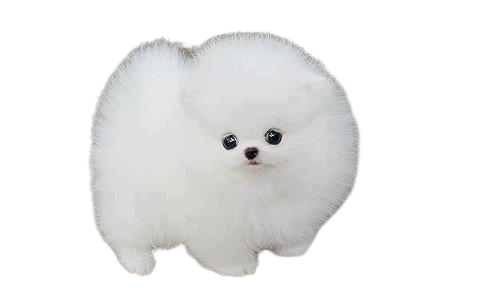 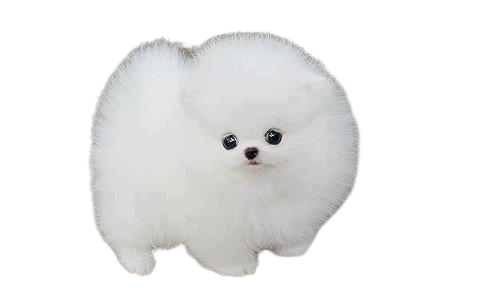 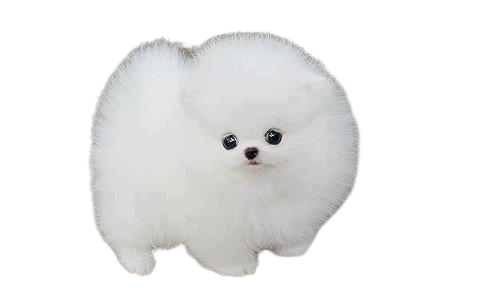 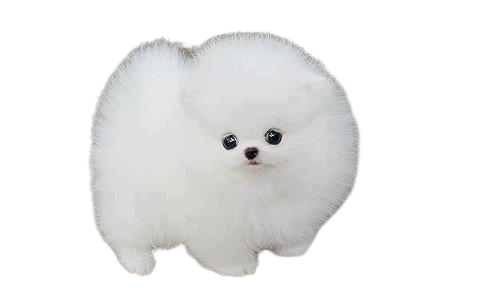 it rains cats and dogs